SESSION D’INFORMATION
Examen de promotion 
INP  INPP
SESSION 2024 – 2025
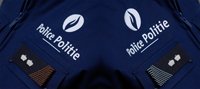 PRÉSENTATION
Police Fédérale
Direction  Générale des Ressources et de l’Information
Direction du Personnel
Service Recrutement et Sélection
Modalités pratiques
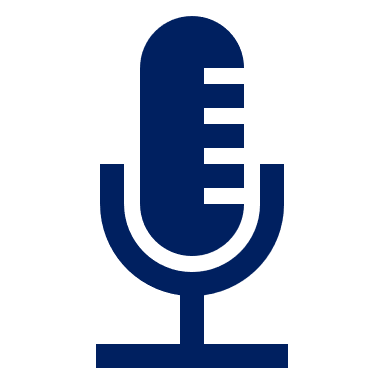 Pendant la présentation : 

Questions ? -> Via le chat

Pas d’enregistrement
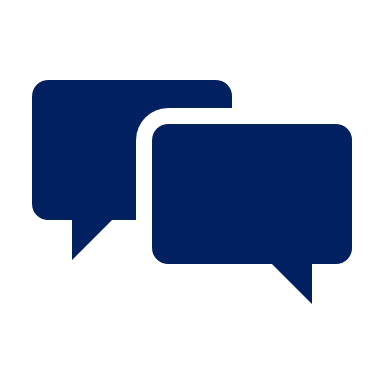 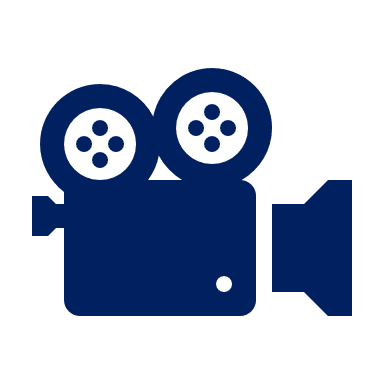 PROGRAMME
Informations générales

Procédure de sélection

Epreuves de sélection
Epreuve professionnelle
Epreuve de personnalité

Avis complémentaire CZ ou DIR

Commission de délibération

Statistiques 2022-2023
1. INFORMATIONS GENERALES
Places vacantes :

N : ?  	F :  ?     G : ?
Conditions de participation

NEW ! Minimum 3 années d’ancienneté dans le cadre  de base à la date ultime d’inscription (31/12/23)  formation de base non comprise (Art. II.I.2 al. 2 PJPOL); 

Pas de mention « insuffisant » (finale) à la dernière évaluation;

Absence d’une sanction disciplinaire lourde non effacée;

Si échec définitif en formation AINPP (6 années d’ancienneté après échec) ou si réaffectation pour cause d’inaptitude professionnelle (6 années d’ancienneté après réaffectation).
Remarque :
Les candidats qui n’ont pas réussi une sélection précédente peuvent déposer à nouveau leur candidature.
3 échecs maximum (à partir du concours 2015-2016) Art. 39.6 Loi Exodus.
Remise à 0 de tous les compteurs pour tous les concours à partir du 14/09/2021 : nouvelles procédures de sélection.
Les candidats déclarés aptes ou très aptes non classés en ordre utile ne perdent pas de chance.
2. PROCEDURE DE SELECTION
Séances d’info via Teams : 
15/12/23 (10.00-12.00)
19/12/22 (09.00-11.00)
 Un appel (voir jobpol) : inscription jusqu’au 31/12/23
- Début des épreuves : février 2024
- Fin des épreuves : août 2024
- Début de la formation : octobre 2024 (en principe)
3.  EPREUVES DE SELECTION
La procédure comporte 2 épreuves :

     - l’épreuve professionnelle;

     - l’épreuve de personnalité.
Epreuve professionnelle
Date : 8 février 2024;

 Une demi-journée;

 Lieu : Louvexpo à 7100 La Louvière, rue Arthur Delaby, 7;

 Classement en fonction des résultats.
Contenu
 2 Sous-épreuves : 
connaissance de la langue;
connaissances professionnelles;
 Questions fermées, semi-ouvertes, QCM et casus;
 Toutes les facettes inhérentes à la fonction et au statut de l’Inspecteur de police.

    Liste des matières à connaître : voir annexe à l’appel à candidatures (www.jobpol.be)
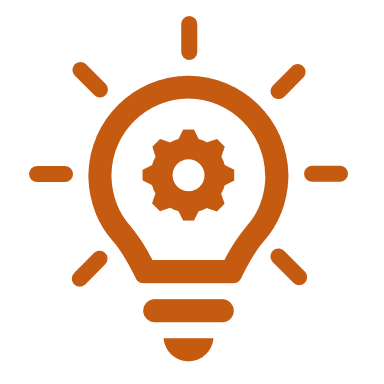 Seuils de réussite
                                             
Connaissance de la langue (CL): T-score 40 
Connaissances professionnelles (CP) : T-score 40
T-Score
M = 
T-score 50
T-score 40
(Seuil de réussite)
T-SCORE GLOBAL :
T-score sous-épreuve connaissances professionnelles multiplié par 3                 
                                                 +
 T-score sous-épreuve de la connaissance de la langue
En résumé : ¾ + ¼
« BONUS » (à partir de la session 2016-2017)
Le t-score 40 n’est pas atteint en CL et/ou en CP               

MAIS

Un score brut de min 50% est obtenu

		     PAS DE TENTATIVE PERDUE
EXEMPLES CONCRETS
Connaissance de la langue
À DPRS -> Jour différent de l’épreuve professionnelle
Evaluation de la connaissance de :
 Grammaire 
 Relations entre les mots
 Orthographe
 Compréhension de contexte
 Vocabulaire
 ☞ Démo langue sur Jobpol
https://www.jobpol.be/fr/je-travaille-deja-a-la-police/je-suis-deja-inspecteur-de-police#examens-de-promotion
Connaissances professionnelles
3 domaines :
	- Police administrative
	- Police judiciaire
	- Gestion et développement
Domaine 1: Police administrative
Petit casus

 Questions semi-ouvertes et fermées.
Domaine 1: Police administrative
Exemple :

Combien de temps une personne faisant l’objet d’une fouille de sécurité peut-elle être retenue ?  (/2)

→ Réponse : 
Pas plus que le temps nécessaire à la fouille (/1), avec un maximum de 1 heure (/1)
Domaine 2 : Police judiciaire
Questions fermées et semi-ouvertes
Domaine 2 : Police judiciaire
Exemple de Question fermée :

À partir de la signification du mandat d’arrêt, quel est le délai maximum pour la comparution d’un inculpé devant la chambre du conseil ? 
	   → Réponse :  5 jours (calendrier).  Ouvrables.
Domaine 3 : Développement et gestion
Casus/questions en relation avec la FPOC et la déontologie
Questions sur l’organisation policière et les statuts
Actualité

      But : vérifier si ces matières sont bien comprises.
Résultats et feedback de l’EP
Les résultats sont communiqués par mail (et ensuite par courrier) aux candidats et aux CZ/DIR 

En cas d’échec, le feedback aura lieu après la communication des résultats
Epreuve de personnalité
Seuls les candidats ayant réussi l’épreuve professionnelle;

Durée : ½ jour (DPRS) + tests préalables en ligne.

But : Vérifier si le profil du candidat correspond au profil de compétences
Profil de compétences
Contenu

 Tests en ligne :
	- Test de jugement situationnel
	- Questionnaire de personnalité
	- Inventaire de tendances comportementales
	- Questionnaire de motivation

 Questionnaire biographique (NEW ! en ligne) :

 Avis CZ/Dir

 Entretien semi-structuré
Tests en ligne
Test de jugement situationnel
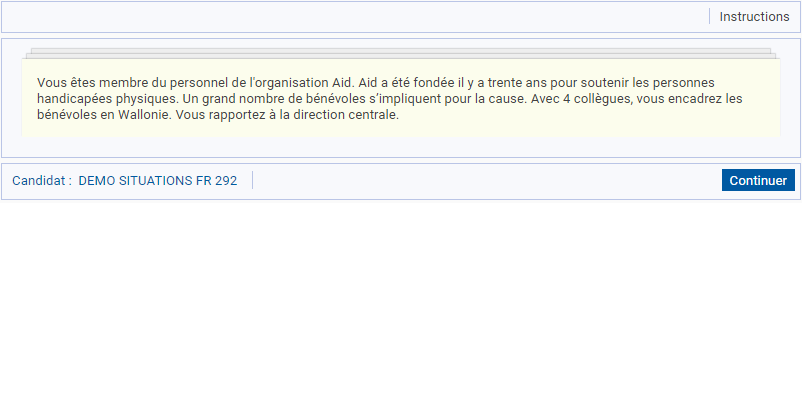 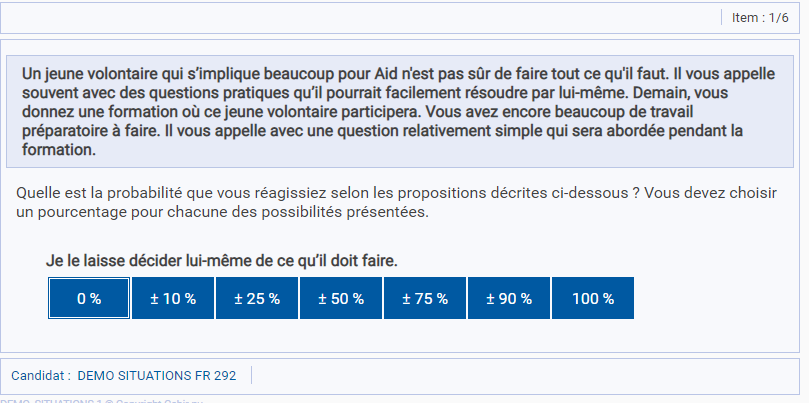 ☞ Démo  Test de jugement situationnel sur Jobpol
Tests en ligne
Questionnaire de personnalité
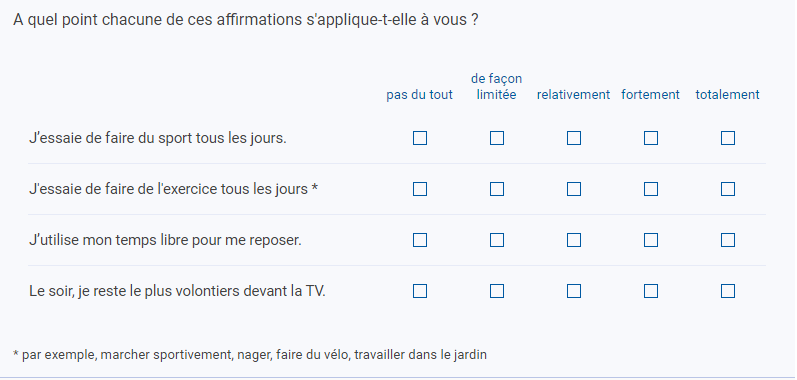 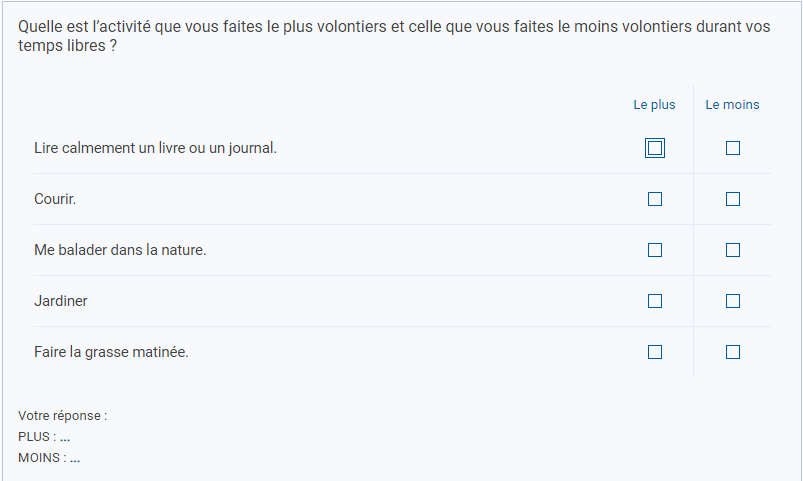 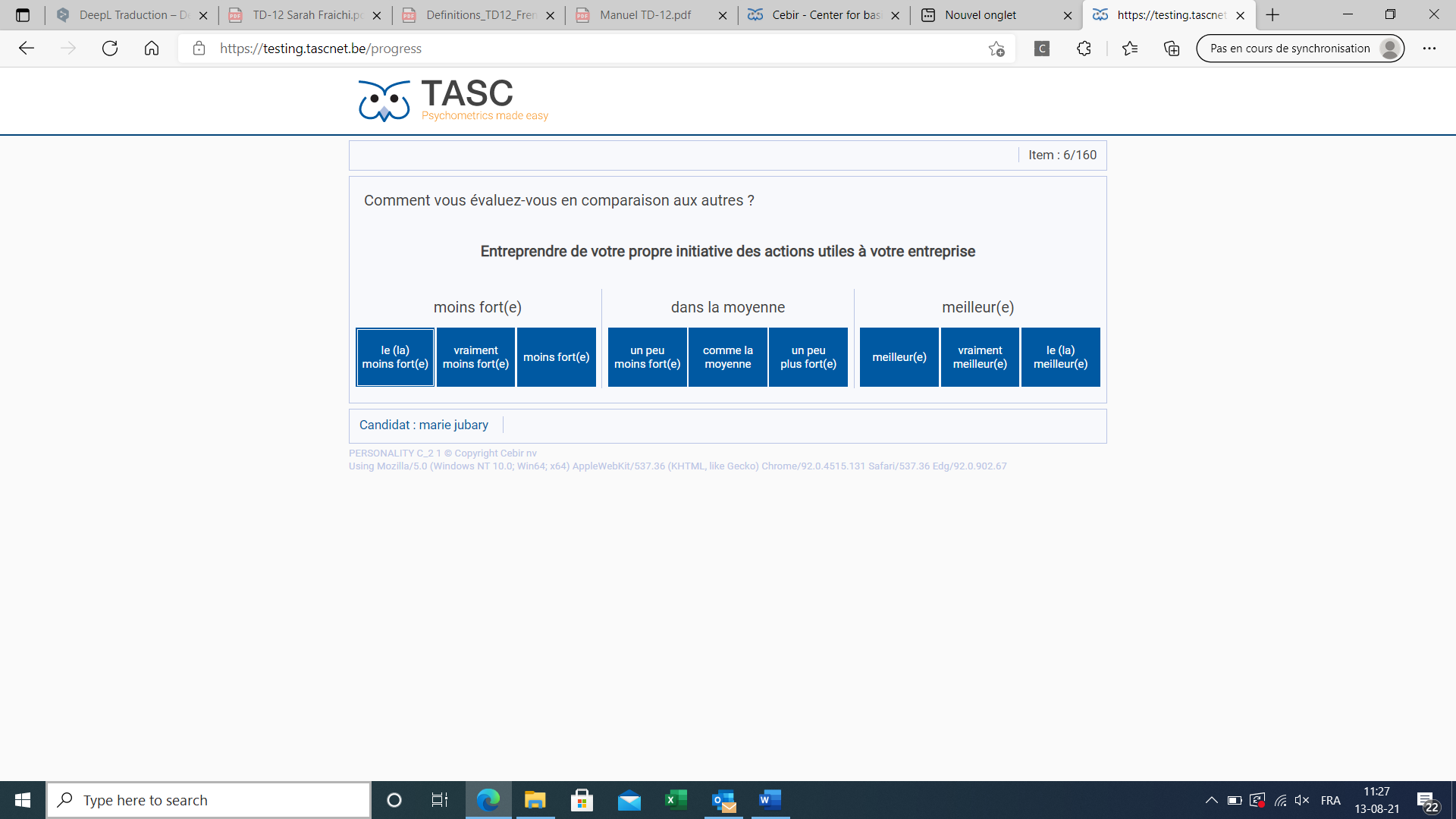 ☞ Démo Questionnaire de personnalité sur Jobpol
Tests en ligne
Inventaire de tendances comportementales
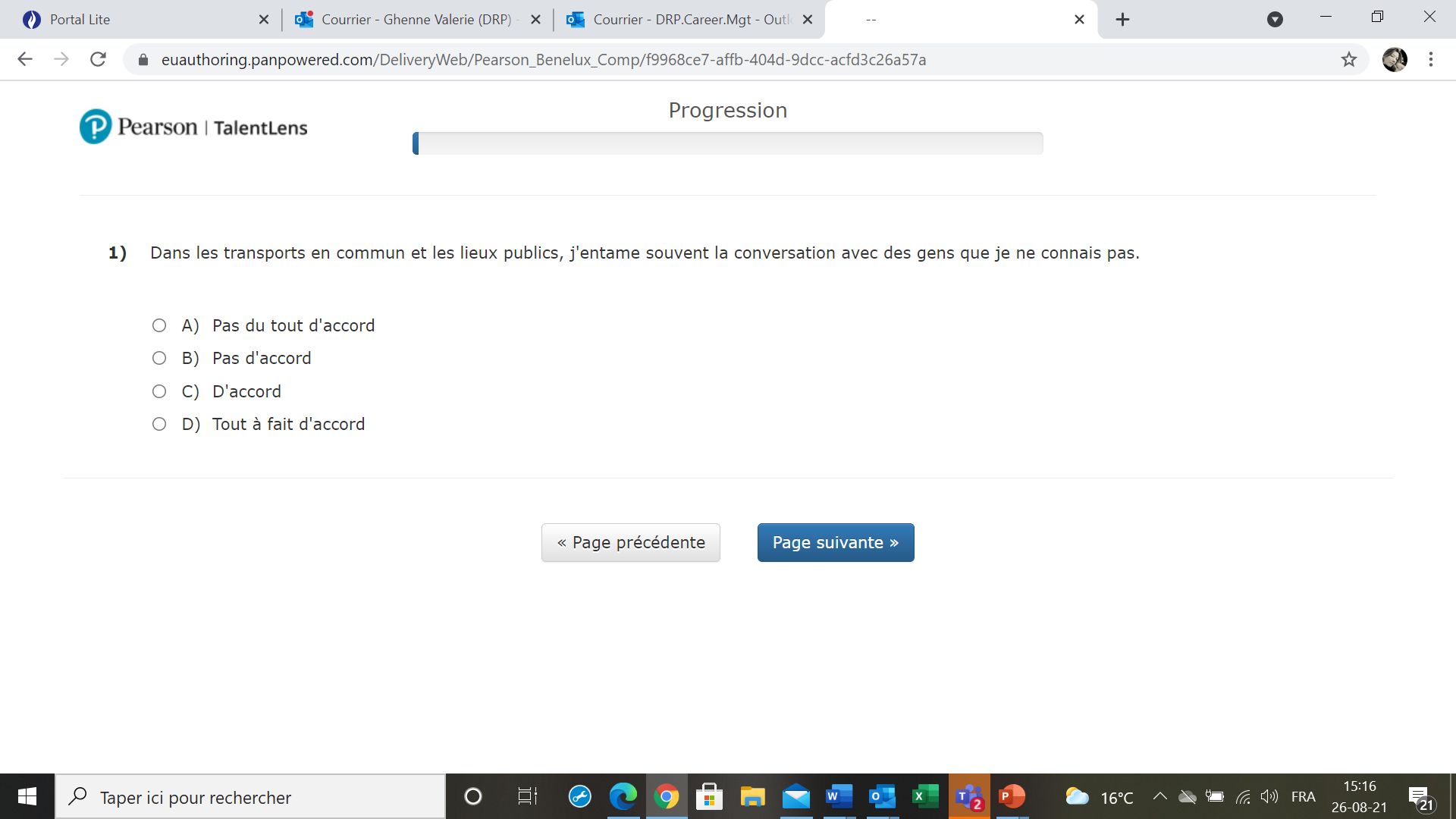 Tests en ligne
Questionnaire de motivation
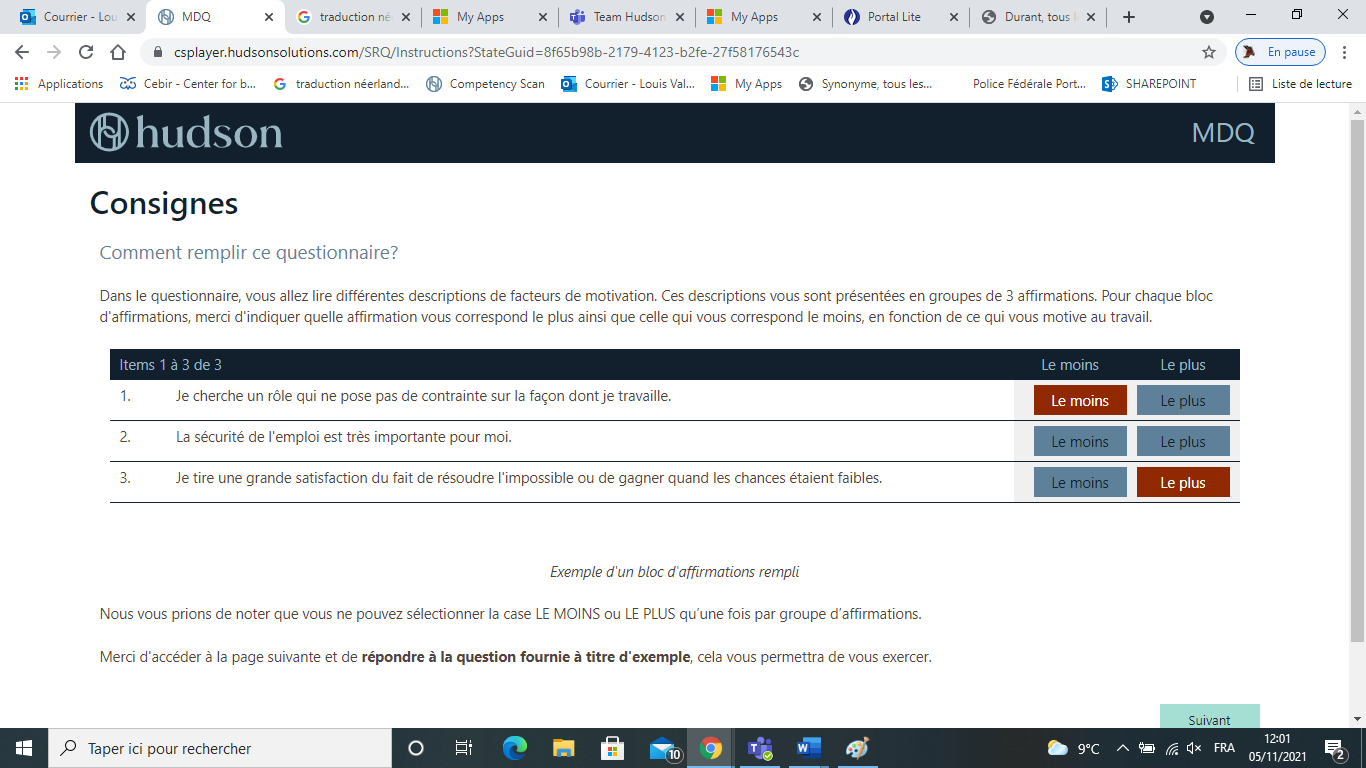 Evaluation
Scoring
              Echelle en 9 points

- Score 9 : la compétence est très présente et fortement développée
- Score 8 : la compétence est très présente et développée
- Score 7 : la compétence est présente 
- Score 6 : la compétence peut être développée ; des résultats à court  terme sont à prévoir
- Score 5 : la compétence peut être développée
- Score 4 : la compétence peut être développée mais constituera un  point d’attention
- Score 3 : la compétence n’est pas acquise et nécessitera de la part du candidat un investissement important
- Score 2 : la compétence n’est pas acquise et nécessitera de la part du candidat un investissement important de longue durée
- Score 1 : la compétence n’est pas acquise et le candidat ne démontre  pas qu’elle peut être développée
4.  Avis CZ / DIR
Après réussite de l’épreuve professionnelle

 Contenu :
	1. Diriger
	2. Orientation client
	3. S’engager
	4. Coping
	5. Implication-Motivation
	6. Respect des normes-Intégrité

But : 

Avis complémentaire du CZ/DIR (les scores attribués seront intégrés dans la matrice de sélection).
☞ Jobpol > Documents utiles
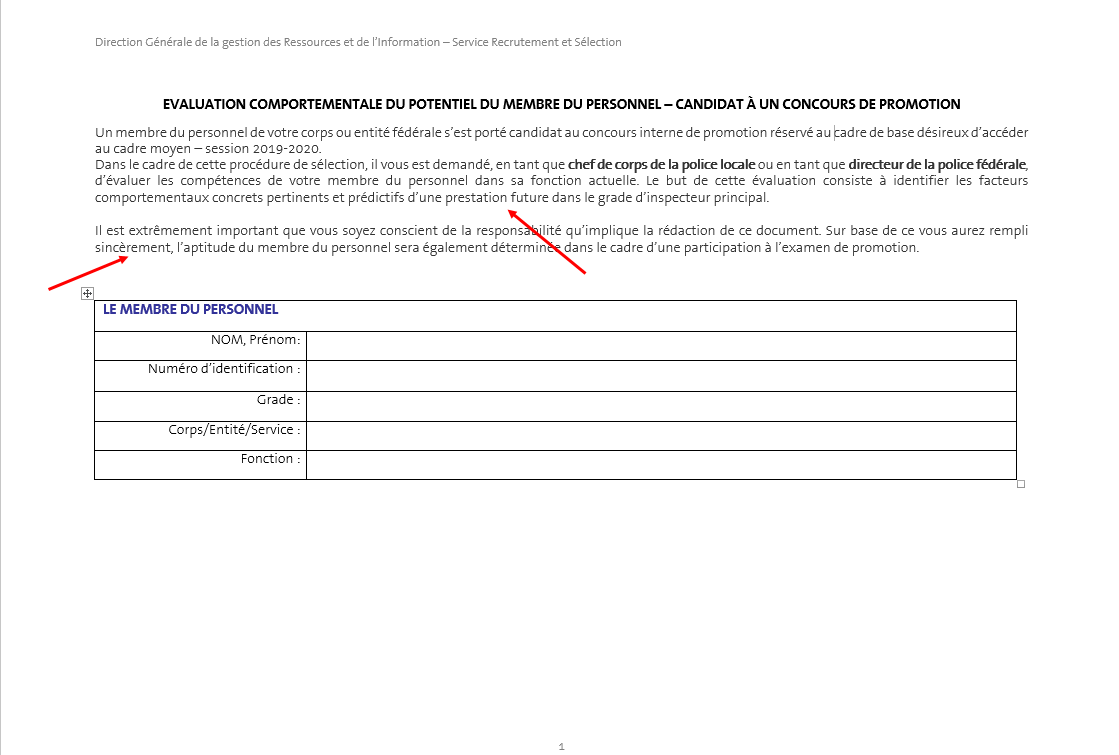 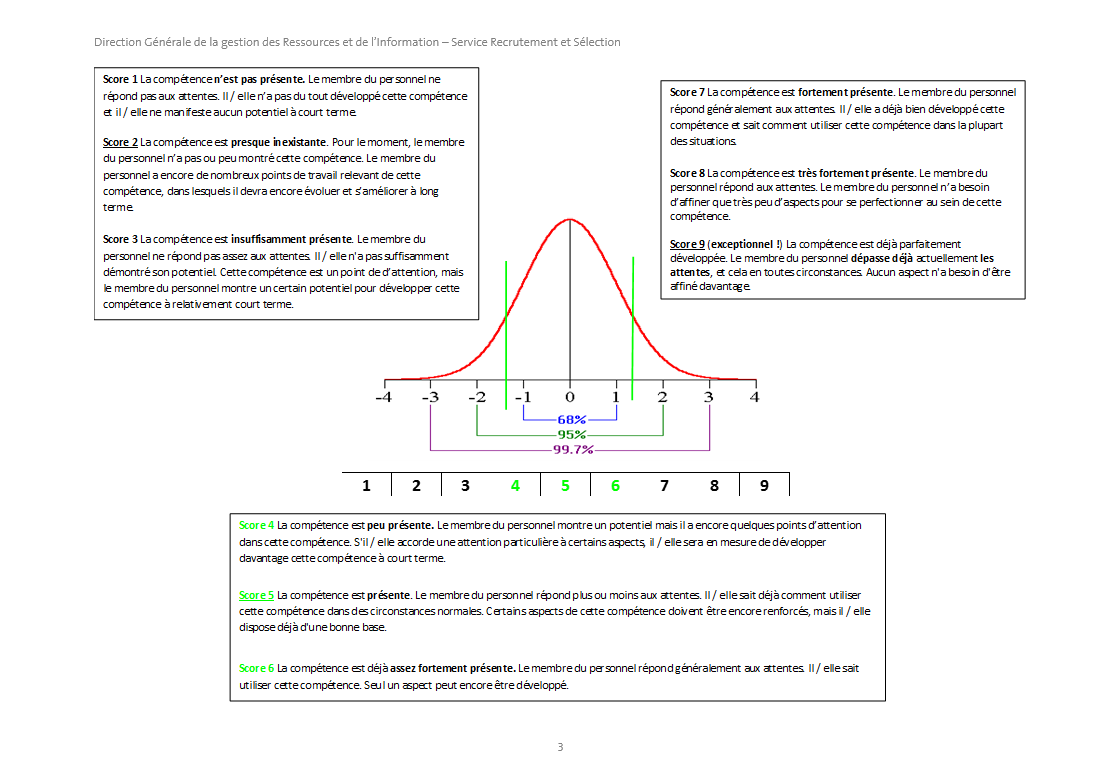 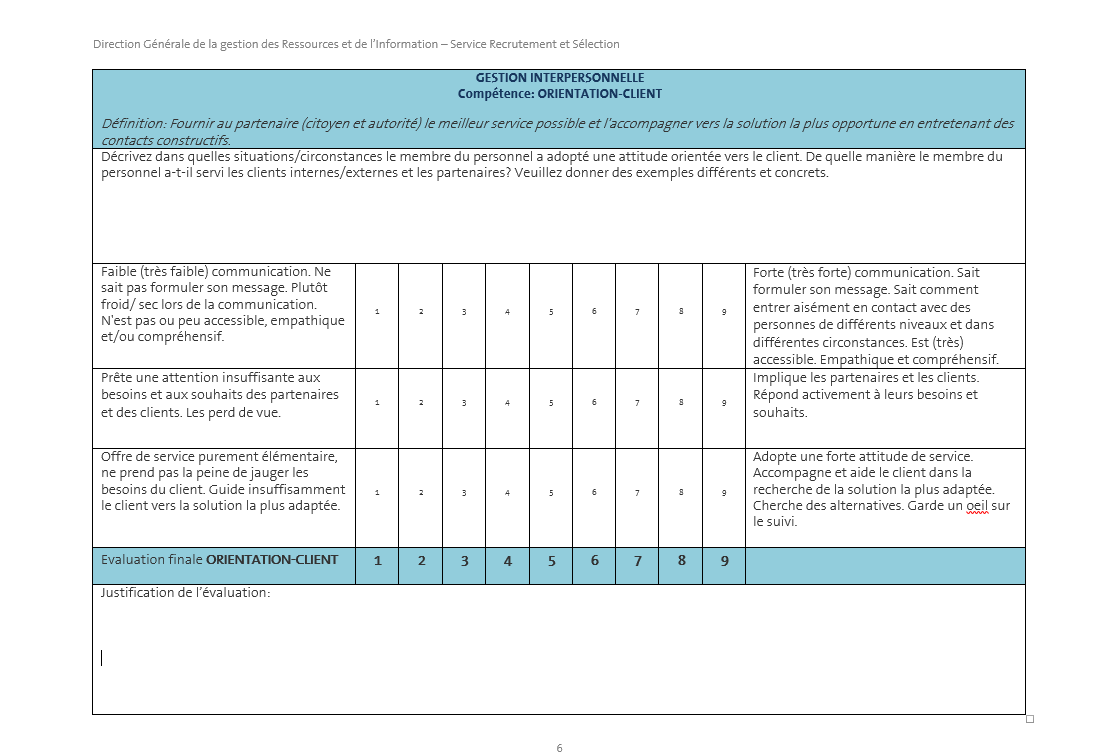 5. Commission de délibération
Composition :
 
Le Directeur général de la DGR (Police Fédérale) ou la personne qu’il délègue; 
Un représentant de la CPPL;
Un représentant de la police fédérale.

But :

Déterminer si le candidat correspond au profil de compétences sur base de l’ensemble des épreuves.
5. Commission de délibération
3 décisions possibles :

 Très apte

 Apte

 Inapte
Classement


 1. Très Aptes
     2. Aptes

 Sur base du T-score global obtenu à l’épreuve  professionnelle.
6. STATISTIQUES CONCOURS 2022-2023
L’épreuve professionnelle (346 présents F + 6 G)
	286 F + 4 G réussites.
	60 F + 2 G échecs
	44 absents (désistements compris)

L’épreuve de personnalité
	280 F + 4 G candidats présents 
	6 désistements 

La commission de délibération
	Réussites  : 229 TA F + 1 sursis de 2022 + 4 TA G
				39 A
	Pour 160 lauréats F et 4 G
	12 inaptes.
Résultats et feedback
Après la commission de délibération, les résultats sont communiqués aux candidats et aux CZ/DIR par mail (et ensuite par courrier).
En cas d’échec, le feedback, si sollicité, aura lieu à partir de septembre 2024.
En cas de réussite, à partir d’octobre 2024.
Nouvelles règles concernant les sursis
Pour raisons de santé,  de grossesse, dernière année d’un cycle d’étude ou étant considéré comme aidant proche d’un membre de sa famille;
Possibilité d’un sursis sur base d’un justificatif valable;
CONSEILS
PRENEZ CONSCIENCE QU’IL S’AGIT D’UN EXAMEN;

SOYEZ VOUS-MÊMES;

DEMONTREZ VOS COMPETENCES.

     BON TRAVAIL                 ET … BONNE RÉUSSITE !
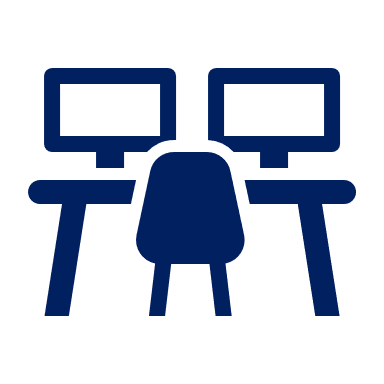 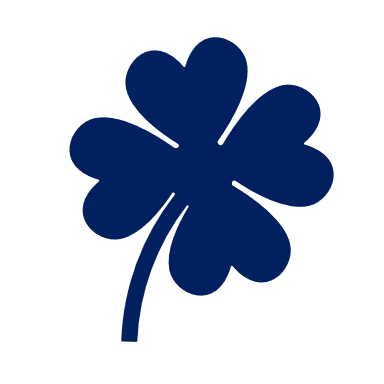 INFORMATIONS COMPLEMENTAIRES
Renseignements pratiques relatifs à votre candidature
   			 Valérie LEFEVERE : 0800/99505
        	 GPI.RecSel.PromSoc@police.belgium.eu 
 Informations sur le statut, la formation,…
   			 Call Center CGC : 0800/99272
 Questions relatives à l’EP et liste des matières à connaître    
   			GPI.RecSel.SupportOps@police.belgium.eu
Merci pour votre attention !



Questions ?
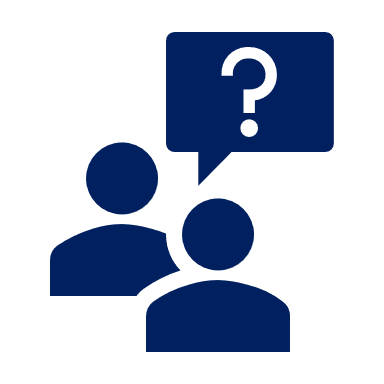